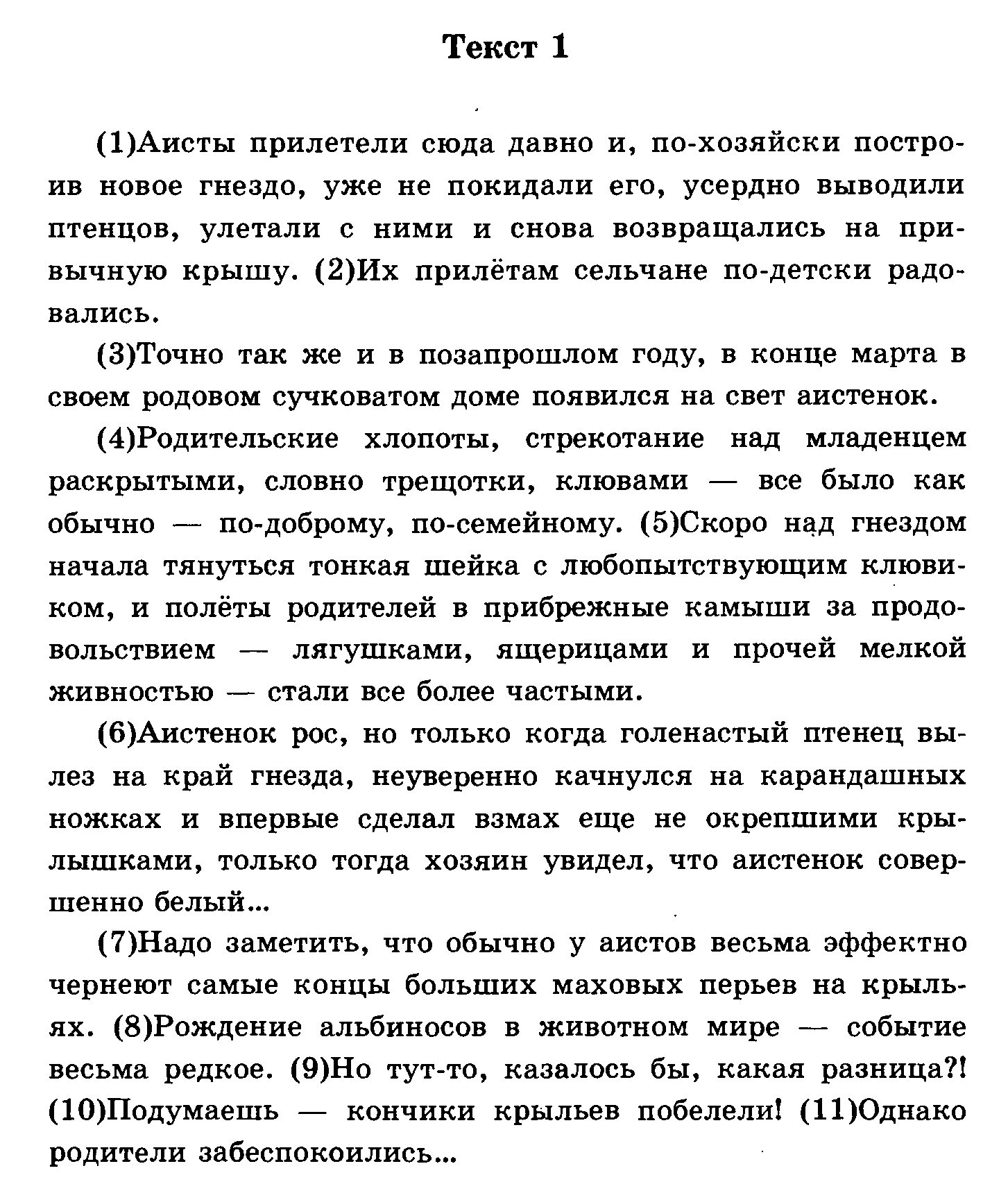 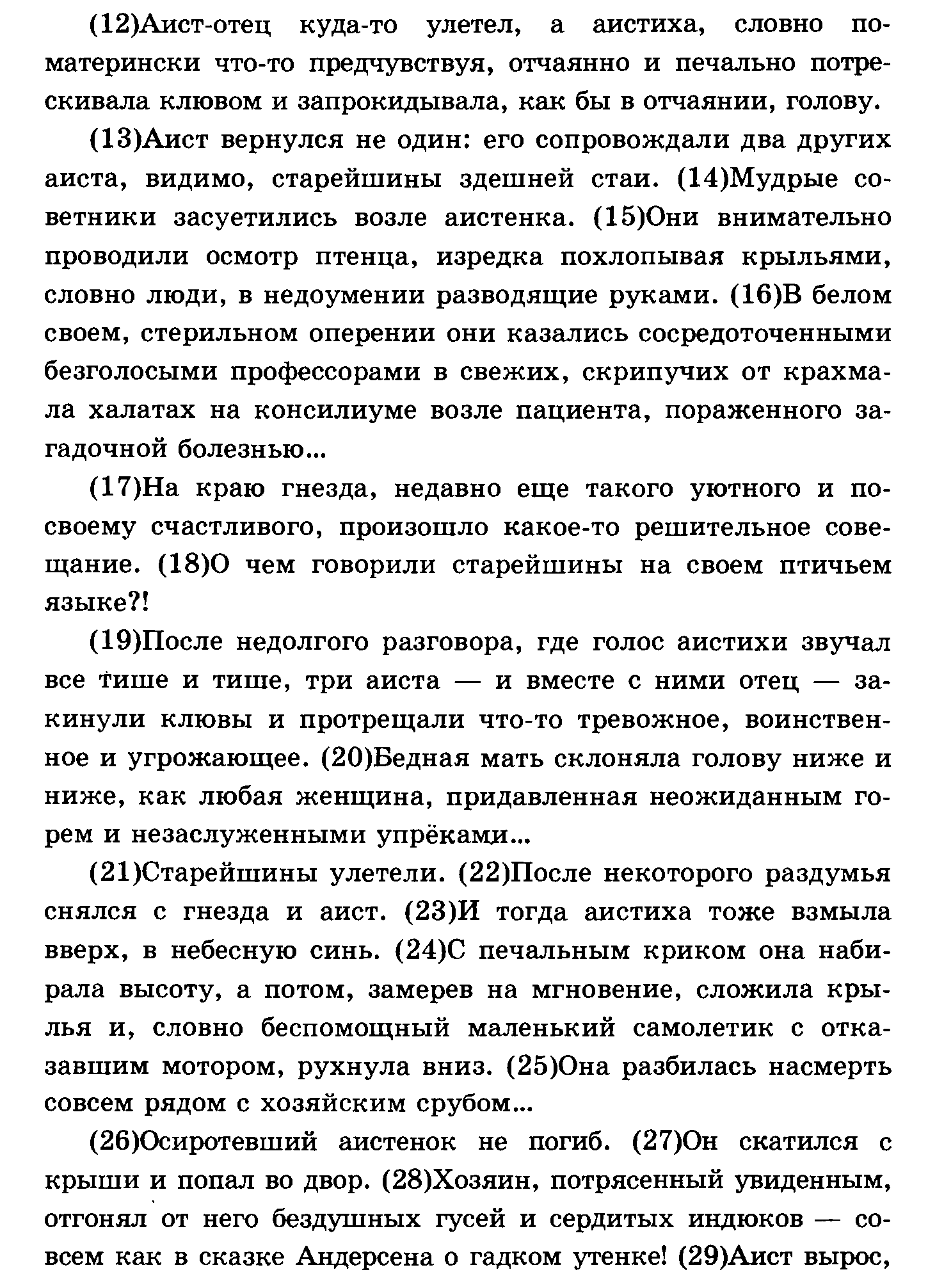 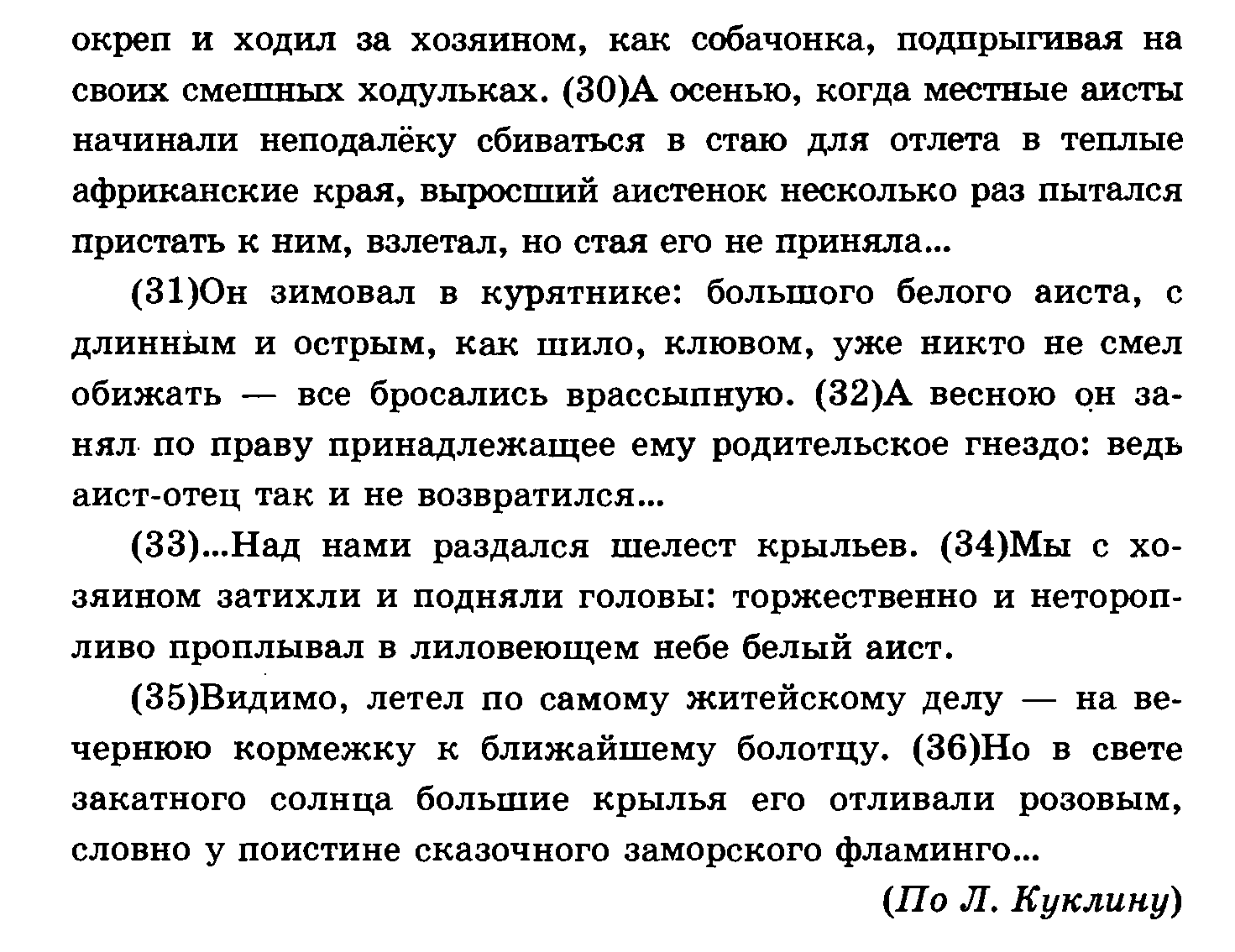 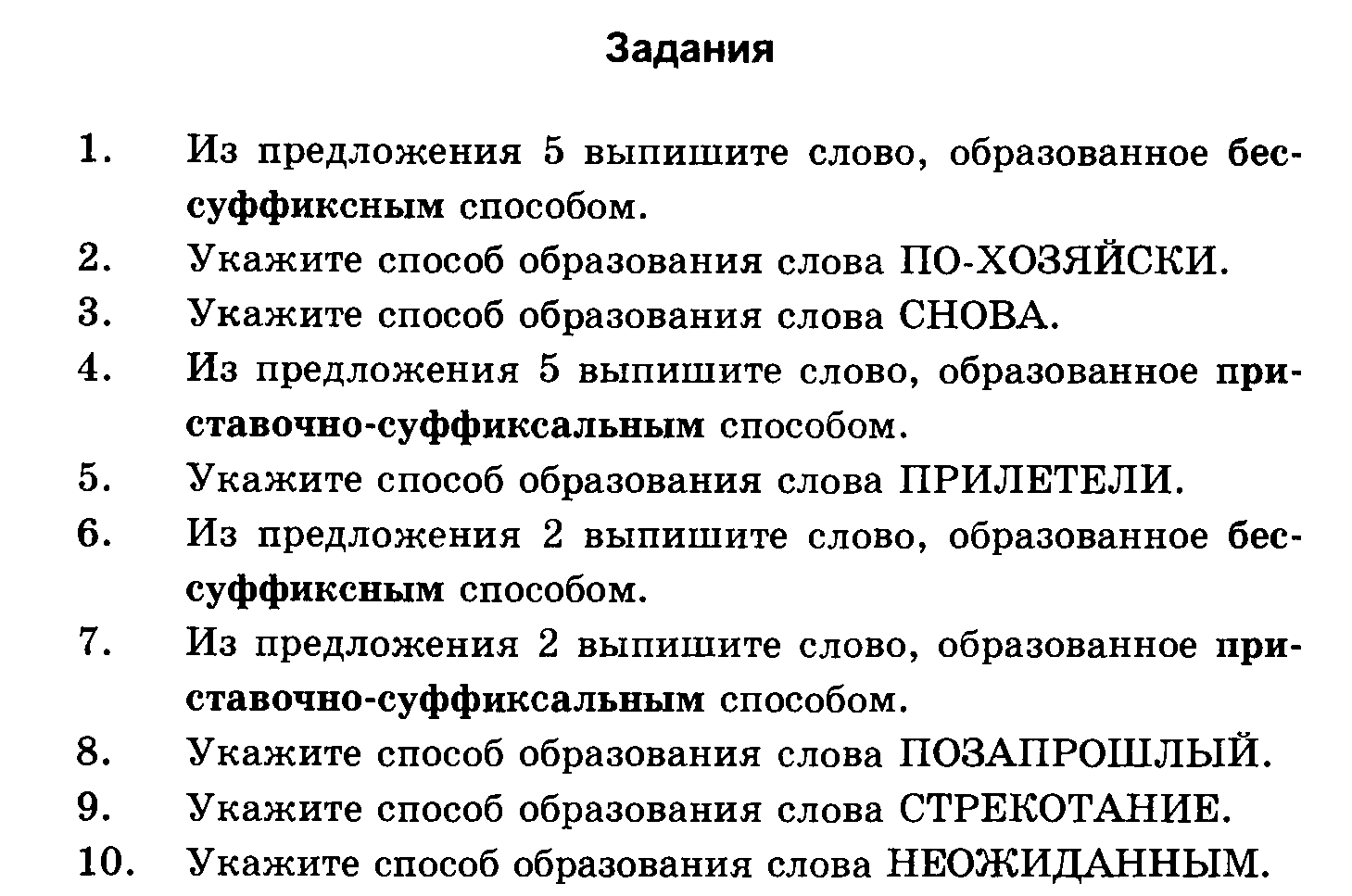 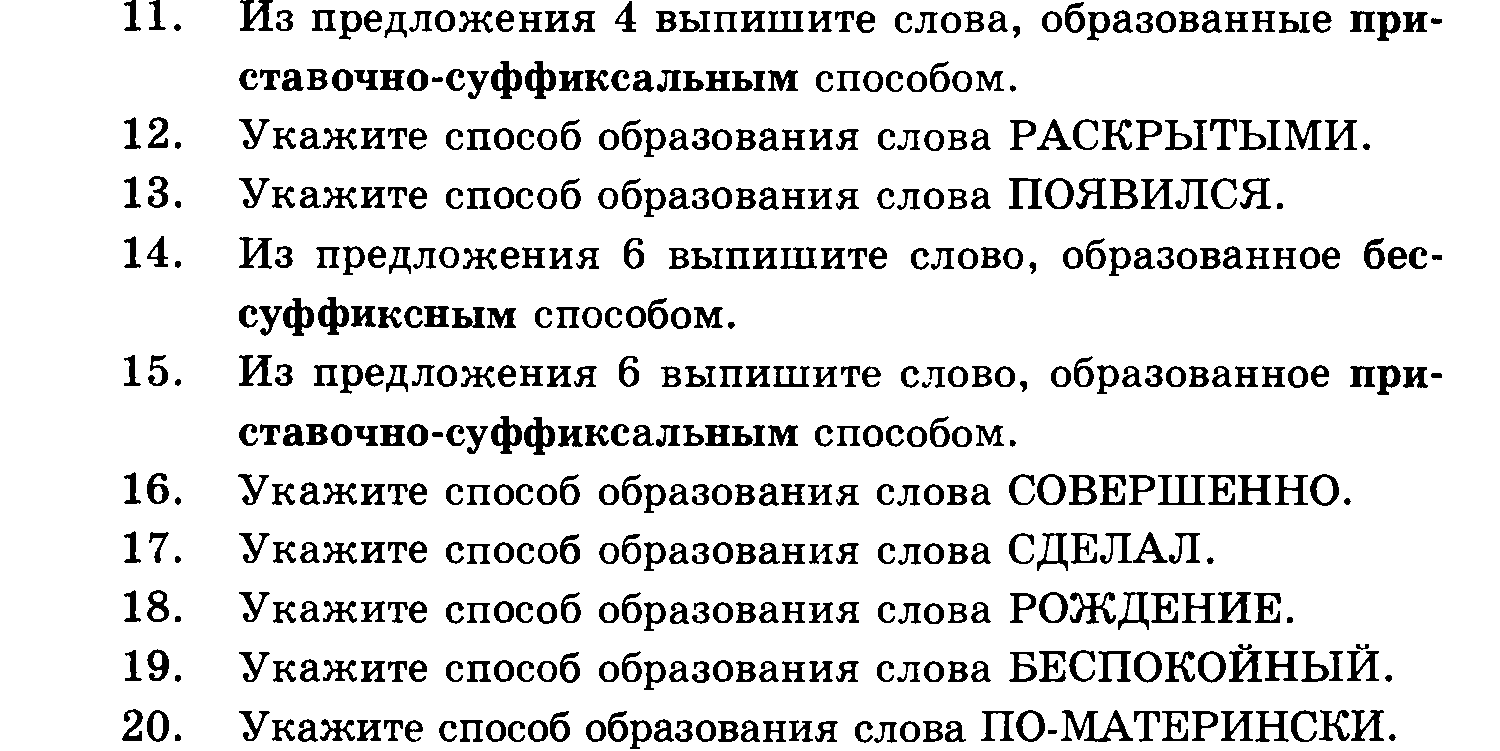 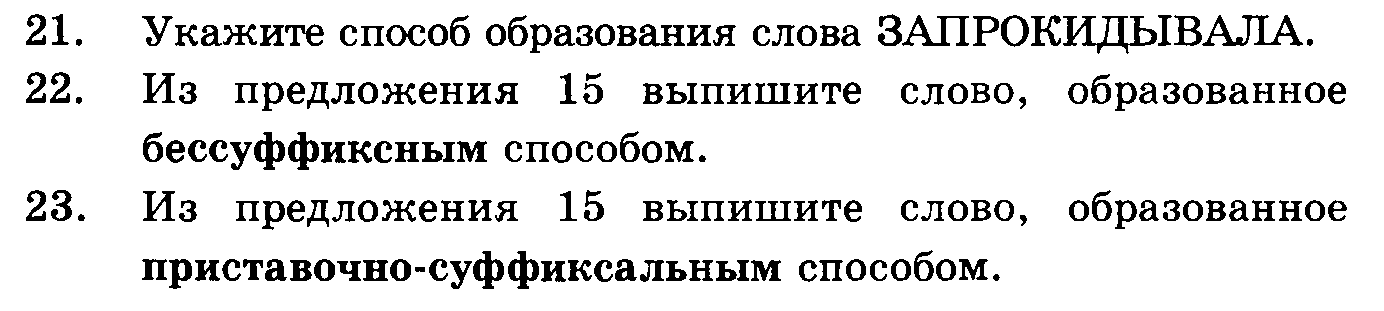 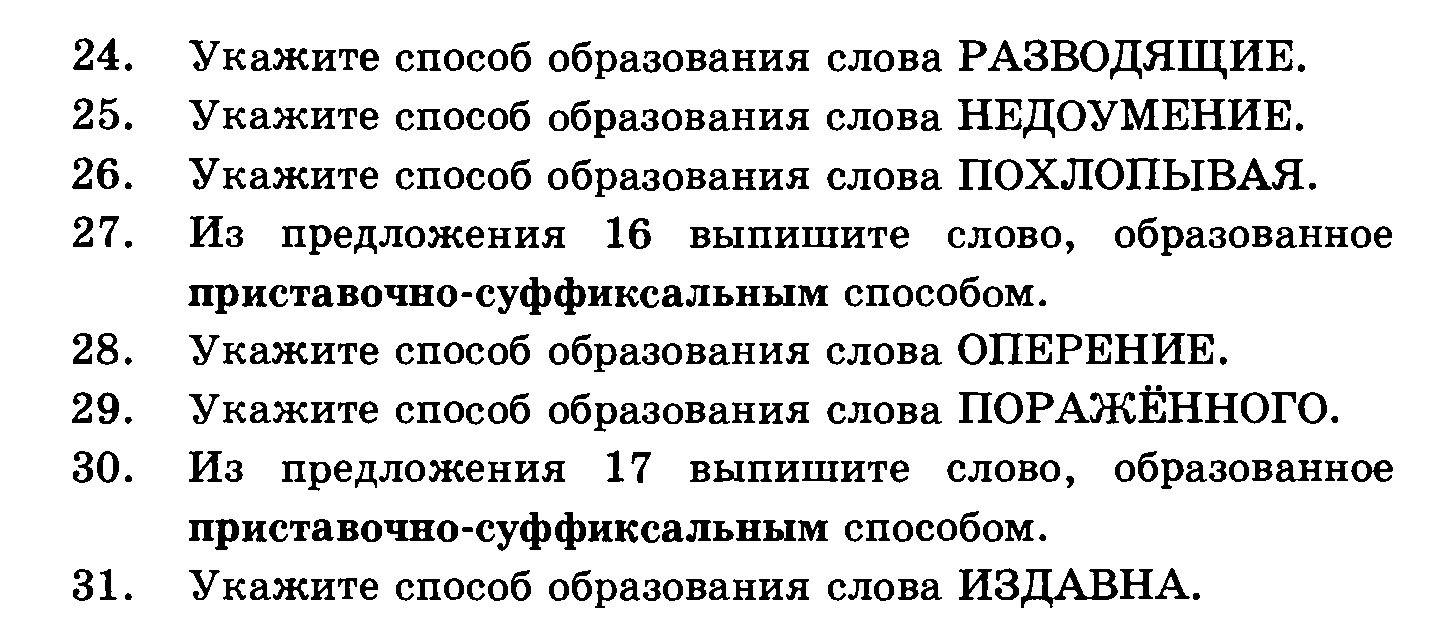 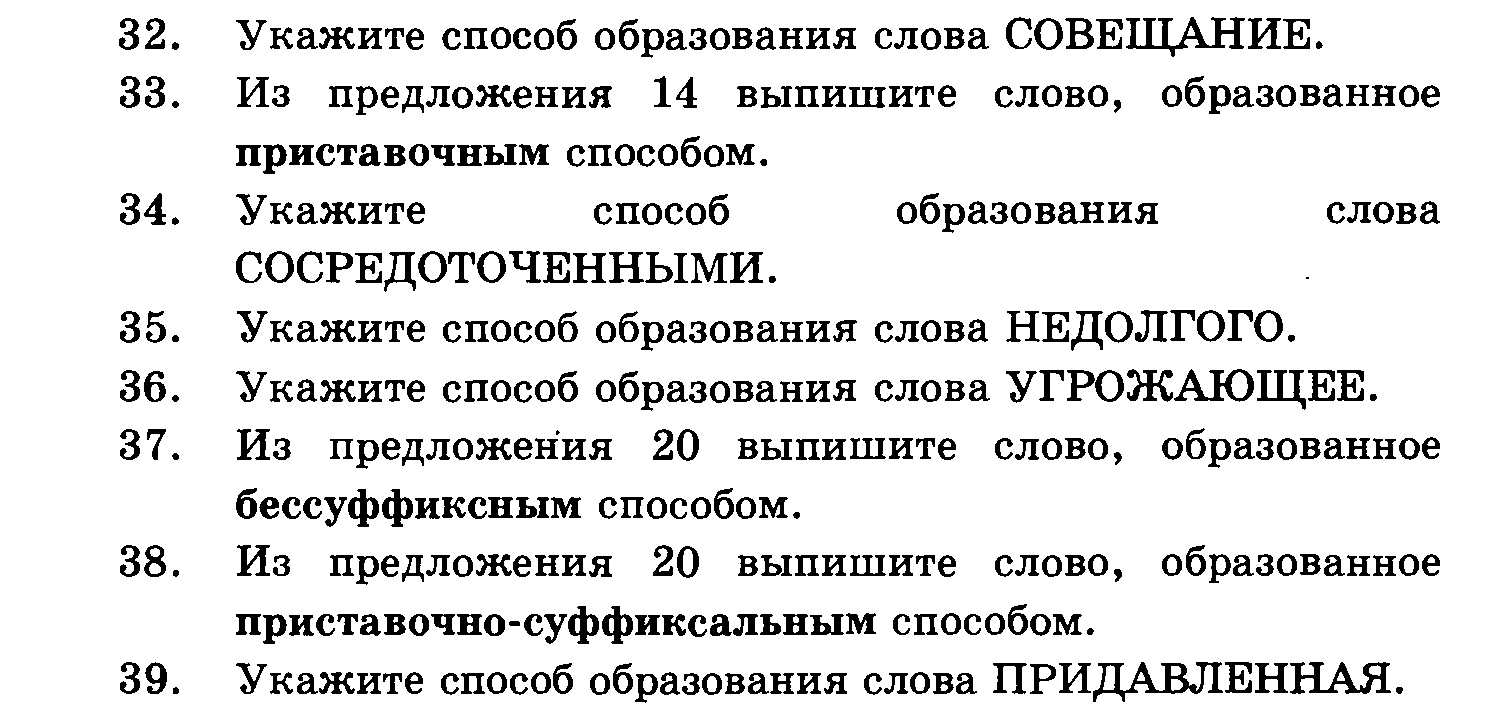 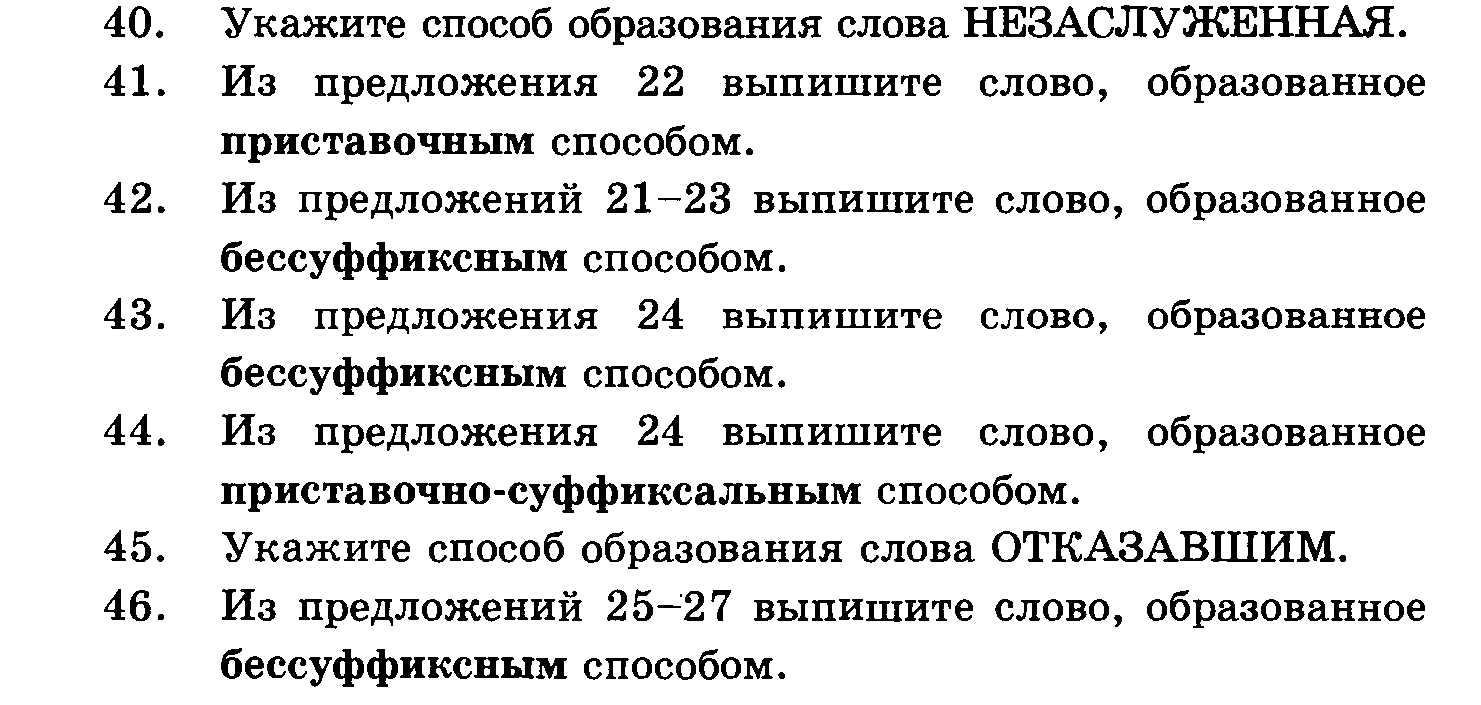 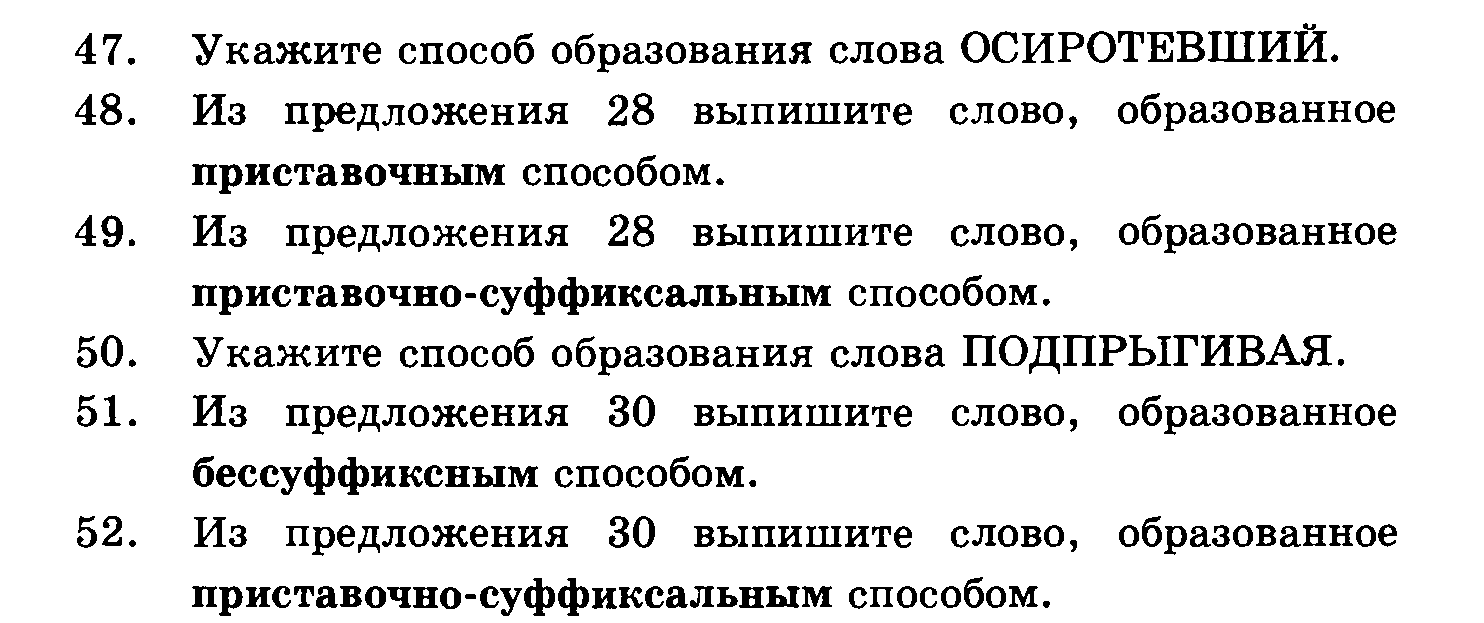 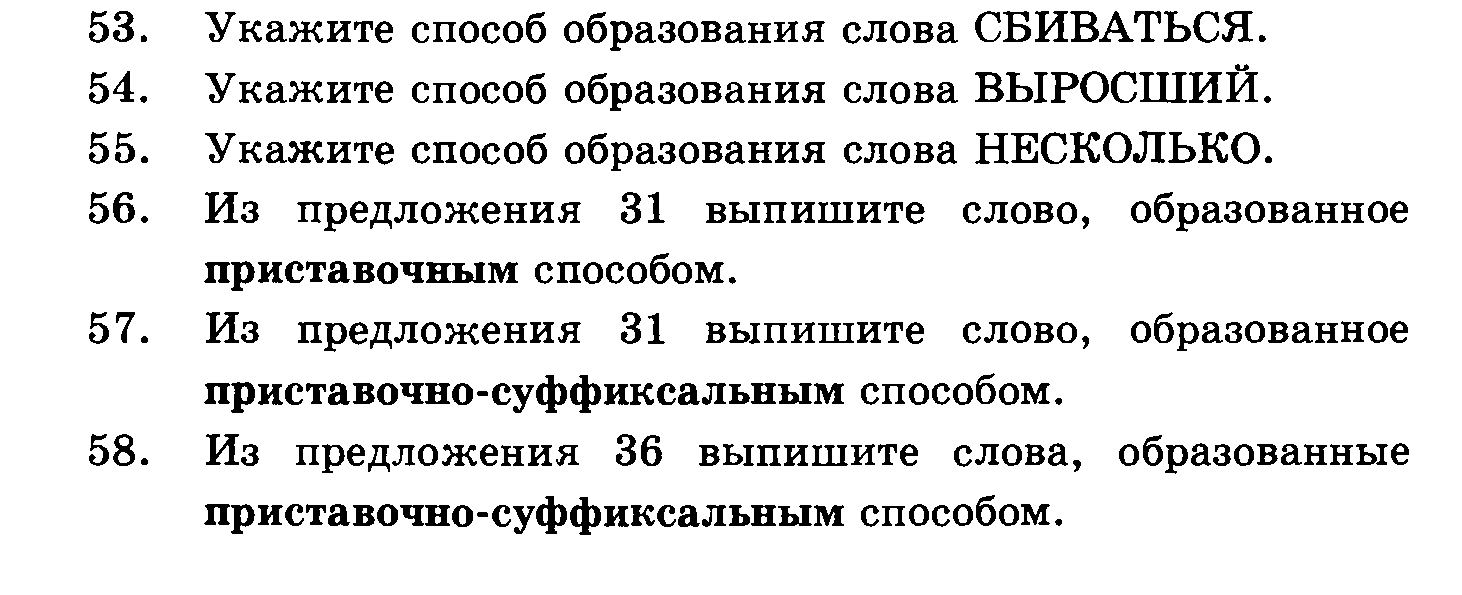 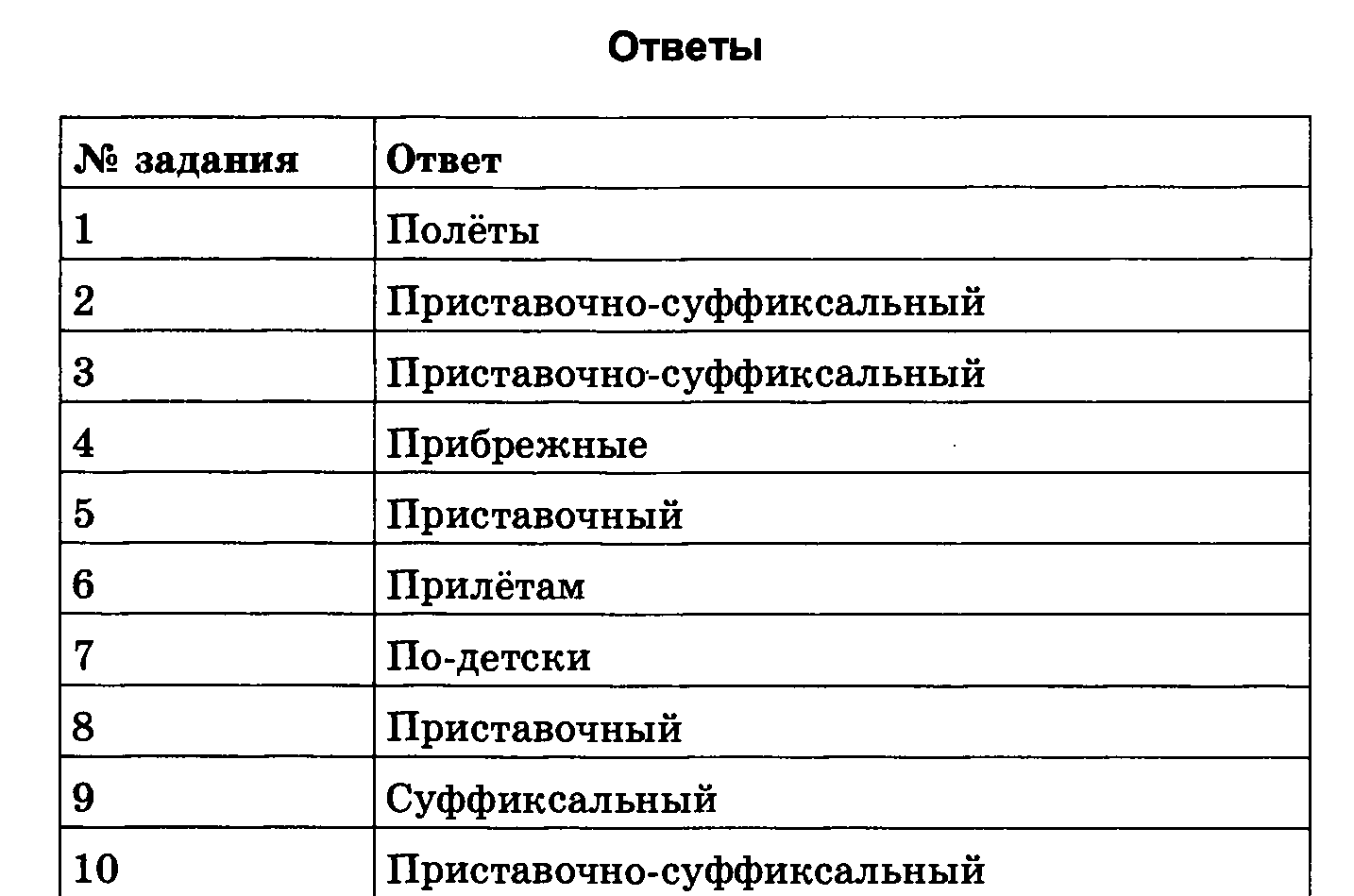 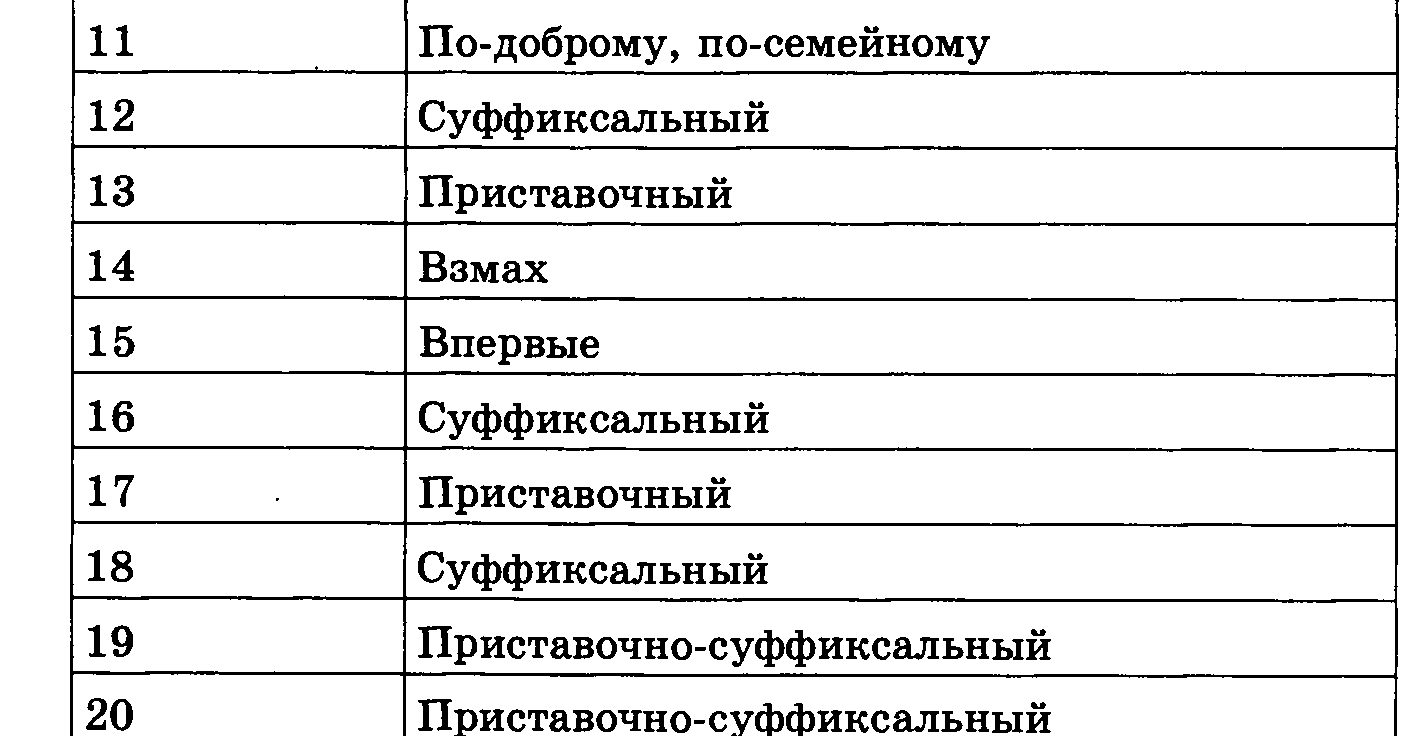 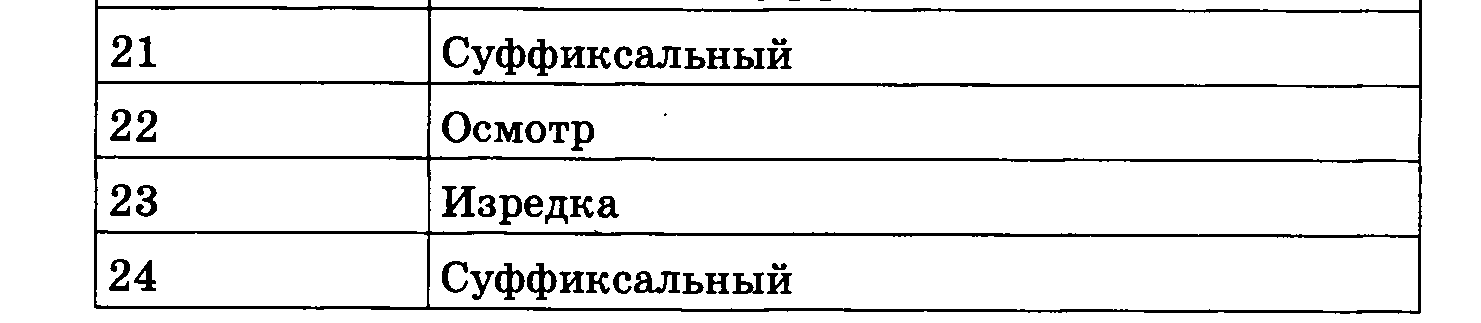 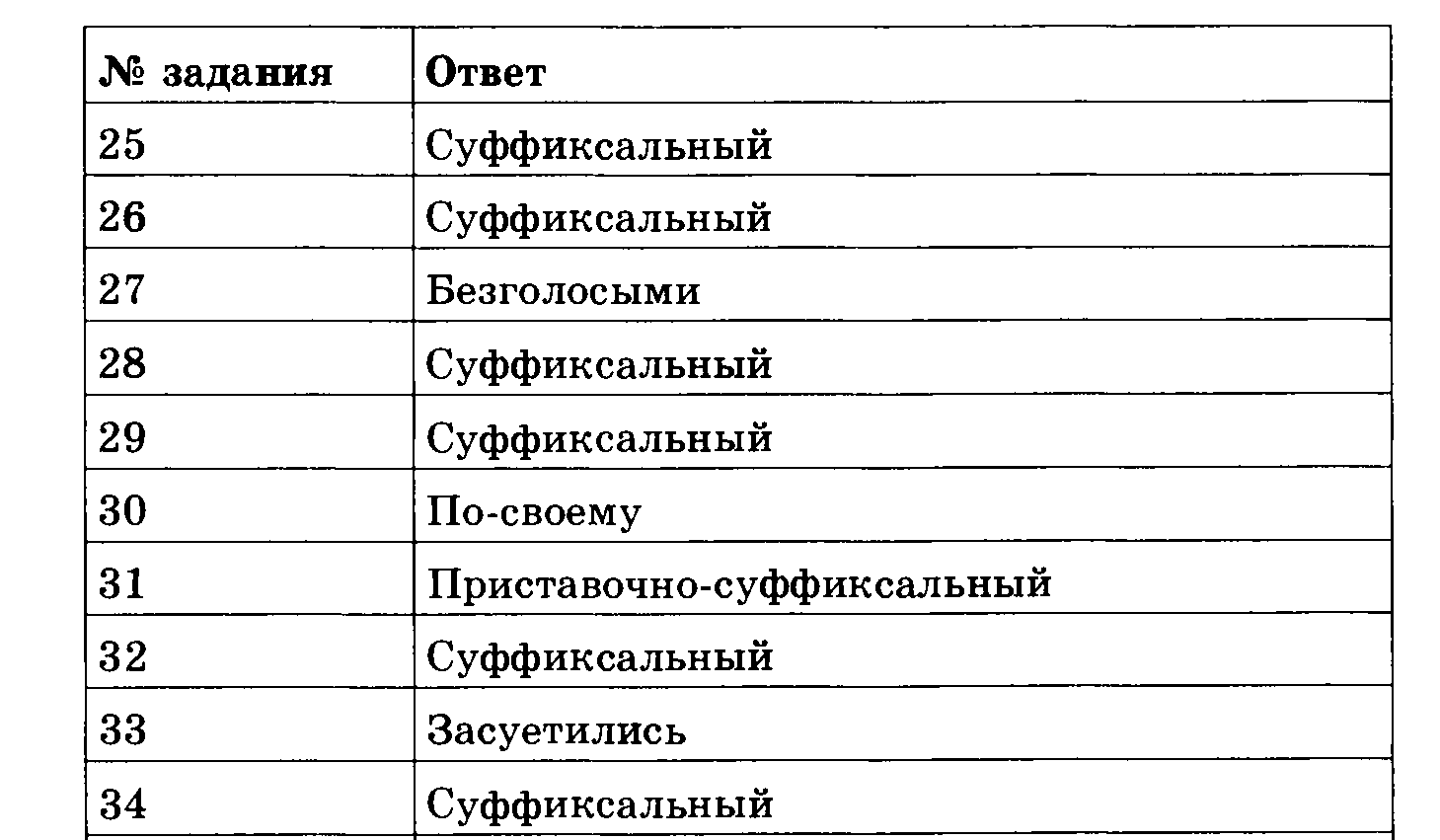 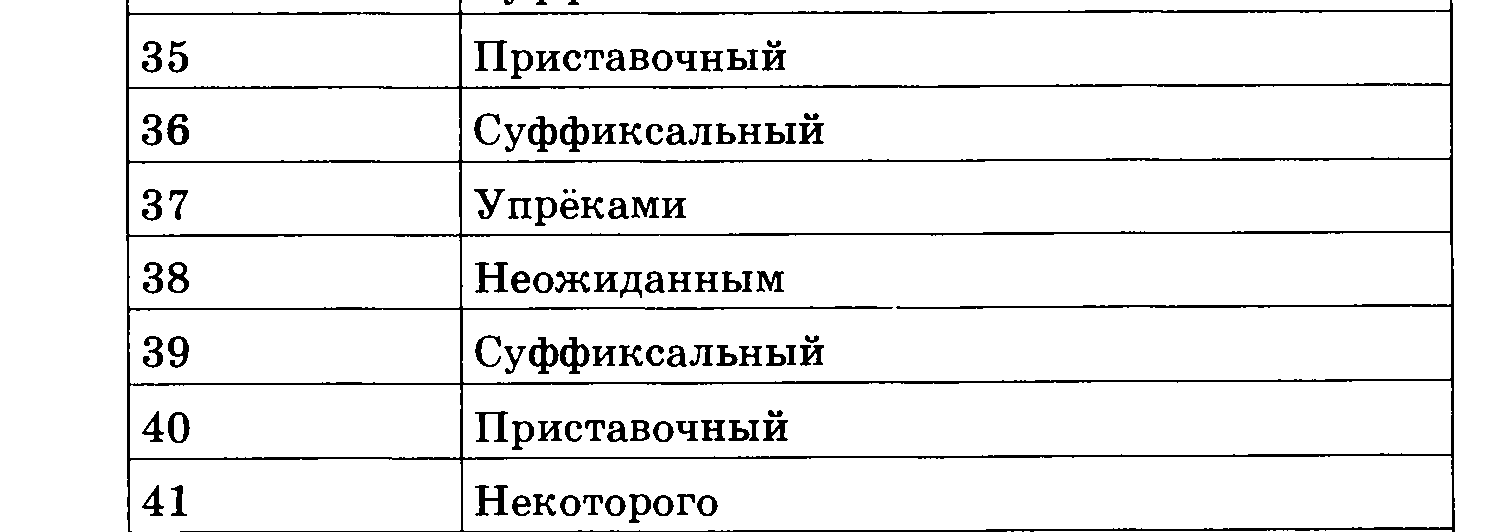 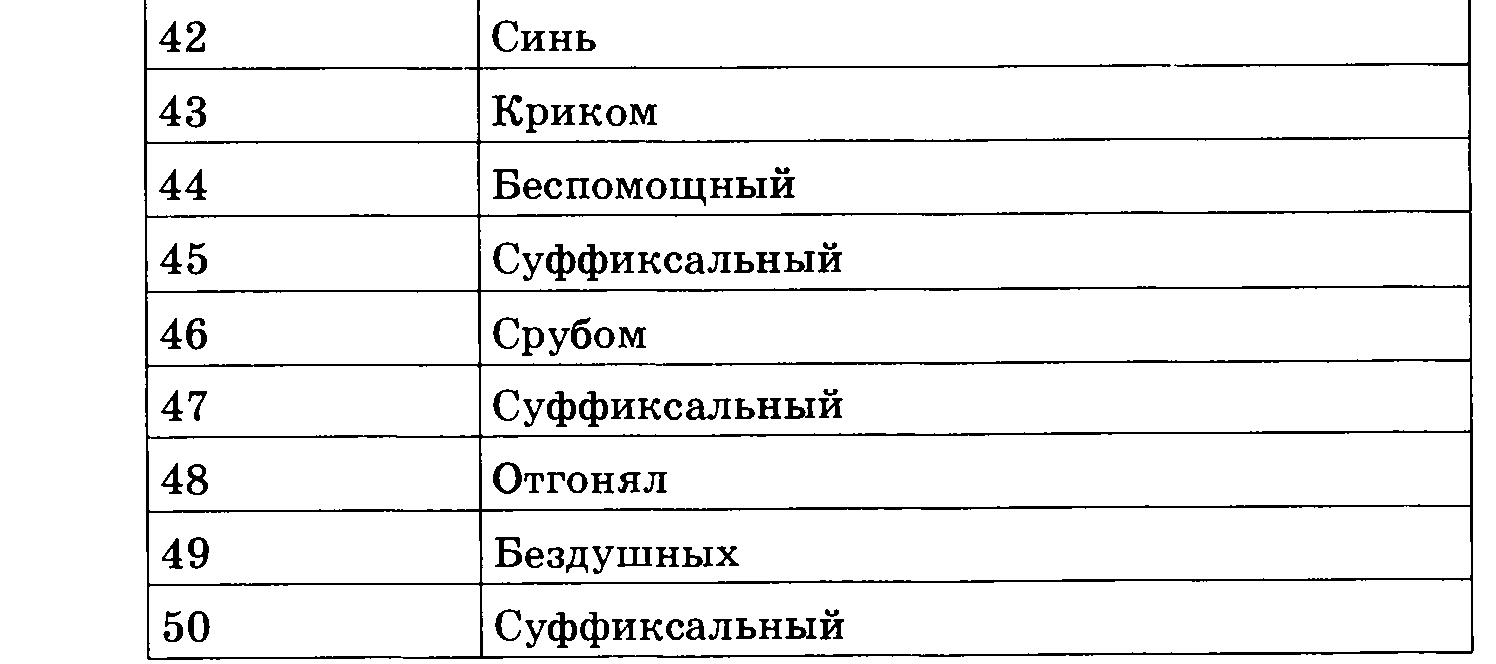 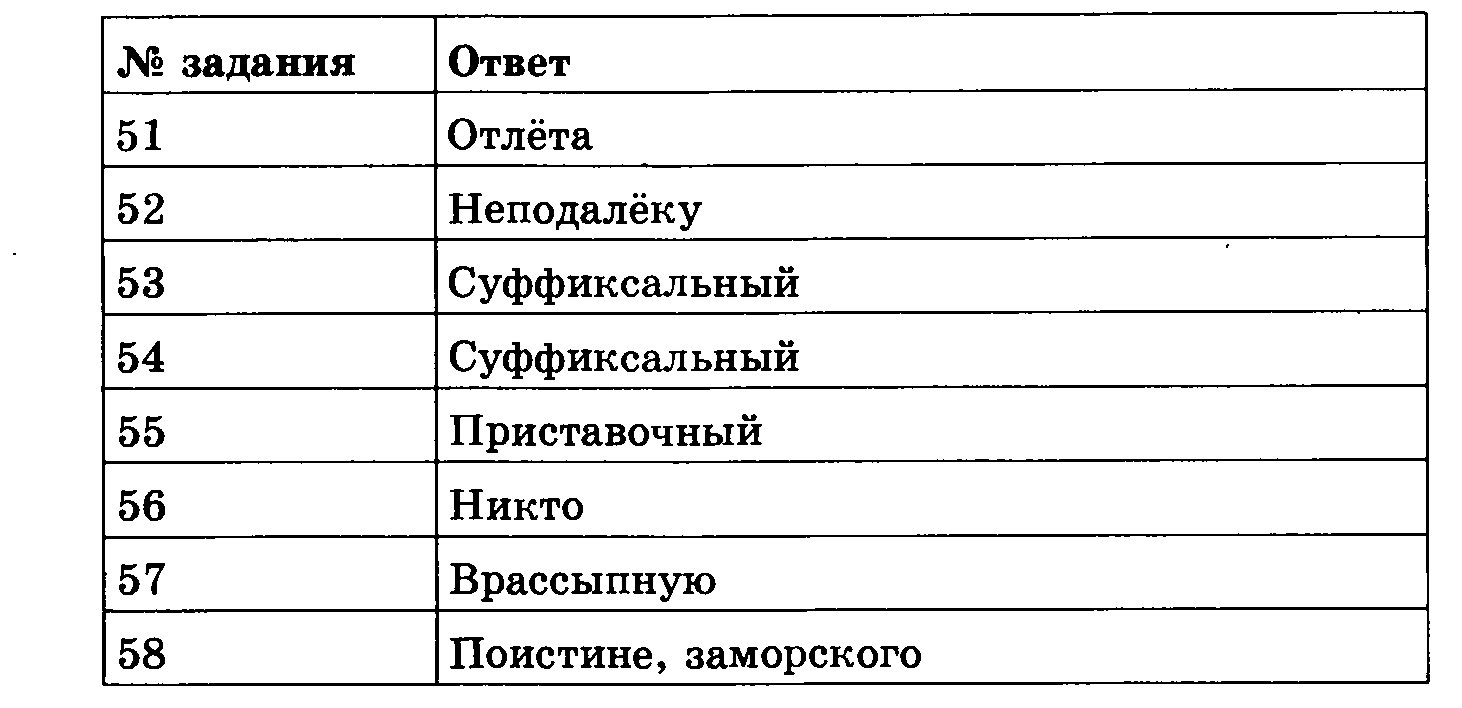 2017 /18 годавыпускникИз коллекцииЭфендиева М.М.
ПРОВЕРЬ СВОИ ОТВЕТЫ